Student organization re-registration & budget Request training
Office of student life | spring 2024
agenda
Spending and Deadline Reminders
Organization Constitutions
Re-Registration Process
Budget Request Process
Spending & deadline reminders
Purchase Request in HSC Net
2 Week Deadline
Senate Funds for FY24
Deadline for Major Expenditures – June 2, 2024
Deadline for Remaining Expenditures – August 2, 2024
No spending between August 17 and September 8th (Fiscal Year End)
Organization constitutions
Review & Update with any necessary changes 
Make sure file is in Documents section of HSC Net 
Save file with “Update” and the year in the name
Must Contain: 
Name, Purpose, National or Affiliate Organization, Membership Requirements, Officer List and Duties (President & Treasurer required), Officer Election & Removal Process, Faculty/Staff Advisor Responsibilities, Financial Procedures, and Annual Programs.
Required elements
Name & Purpose
National & Affiliate Organizations
Membership Requirements
Officer List & Duties (President and Treasurer Required)
Officer Election & Removal Process
Financial Procedures
Faculty/Staff Advisor Responsibilities
Annual Programs
Name & purpose
Article I - Name
	Section 1. The name of the organization shall be the Bubble Blowing Society 	a student organization at Texas Tech University Health Sciences Center.

Article II - Purpose 
	Section 1. The purpose of our organization is to bring together TTUHSC 	students that enjoy blowing bubbles or are interested in participating in 	bubble blowing competitions.
National & Affiliate organizations
Article III – National & Affiliate Organizations
	Section 1. National Relationship: 
		a. The Bubble Blowing Society has a relationship with the National 			Bubble Blowing Federation. The relationship includes an annual 				membership that enters the organization in regional and national competitions. 		They also provide standardized rules and instructions on how to hold 			competitions.
	Section 2. Affiliate Relationship: 
		a. The Bubble Blowing Society has a relationship with the Panhandle 			South Plains Fair at which they sponsor a community Bubble Blowing 			Competition.
Membership requirements
Article IV - Membership 
	Section 1. Requirements 
		a. Members must be interested in the art of blowing bubbles. 
		b. Members must represent the organization and Texas Tech University Health 			Sciences Center in a positive light at all times. 
		c. Membership is open to all students and from any school. 
		d. Members are not allowed to participate in any activities or events hosted by the 		organization while intoxicated or under the influence of drugs.
		e. Members must always treat their fellow members or officers with respect.
		f. Members must uphold the Values-Based Culture of one team, kindhearted, integrity, 		visionary, and beyond service.
Officer list & duties
Article V - Officers 
	Section 1. List 
	The officers of the organization will be made up of: President, Vice-	President 	Internal, Vice-President External, Treasurer, and Secretary. 
	Section 2. Duties
		a. President duties include: 
Overseeing and running regular, executive, and special meetings. 
Serve as the liaison to the advisor and the university administration.
Attend bi-monthly meetings with the organization advisor.
Manage member violation report process.
Officer election
Article VI – Officer Election & Removal Process
	Section 1. Officer Election Process
		a. Nominations for officers will start in March of the spring semester by the person himself/herself or can be 		nominated by a regular member.
		b. Nominees can either accept or decline the nomination at the time the nomination is given or wait to the 		end of the 2- week period.
		c. Nominations will then be open for 2 weeks.
		d. During the 2-week period nominees can either drop or be added to the candidacy list.
		e. On the day of elections, which should be in April, nominees will give a 4 min speech on why they are fit 		for the position, what they can contribute to the organization to make the organization better, and any ideas 		for the organization or the position.
		f. Voting will then only commence if quorum of majority is met. If quorum is not met before the meeting 		presides, then voting will commence at the next earliest meeting time.
		g. Voting will require a two-thirds vote of all eligible voters to elect a member to a position. The vote will be 		done using a secret ballot to be tallied by the advisor.
Officer removal
Section 2. Officer Removal Process: 
		a. Any member or officer can submit an officer in violation of the organization purpose, their position 		responsibilities, or constitution to the president. 
		b. It the officer in violation is the president then it should be submitted to the organization advisor.
		c. Once the president or advisor receives the violation it will be reviewed, and a special meeting will be 		schedule with the other officers to review the violation.
		d. If the remaining executive board finds the violation creditable then they will schedule a time for the officer 		to come speak to the executive board about the violation.
		e. After the meeting with the officer in question the executive board will take a vote on whether to move 		forward with the removal process or not. A two-thirds vote of the remaining officers is required to move the 		process forward. 
		f. If the vote passes to move the process forward a vote will be brought to the entire membership for a vote 		to remove or not. A two-thirds vote is required to remove an officer from their position with an additional 		vote to determine removal from the organization.
		g. If the officer is not present at the meeting where the vote took place, they should be notified of the vote 		within 24 hours.
Financial procedures
Article VII – Finances 
	Section 1. Collection of Funds: 
		a. Membership dues shall be collected at the first meeting in September and January.
		b. The Treasurer shall be responsible for applying for and documenting funds from the SGA and the School of Health Professions. 
	
	Section 2. Management of Funds: 
		a. Any costs occurred by the organization may be paid by the President or Treasurer.
		b. All expenditures must be documented with an itemized receipt by the Treasurer. 
		c. All income must be deposited within 24 hours of receiving it. No cash is accepted only check or money orders unless it comes from a 		fundraiser. Venmo can only be used if linked to the organization checking account.
		d. All income must be documented by a deposit slip and listed items from deposit.
		e. Any funds donated to the organization shall be deposited into the Bubble Blowing Society bank account within 24 hours of receiving it. 
	
	Section 3. Documentation: 
		a. Documentation of any funds spent/gained must be added to the Financial Binder and available to all members with reasonable notice. 

	Section 4. In the event that the organization ceases to exist, all assets shall be donated to the National Bubble Blowing Federation Foundation.
Faculty/staff advisor responsibilities
Article VIII – Faculty/Staff Advisor
	Section 1. Responsibilities of the Advisor.
		a. Provide Feedback by listening and giving perspective insight for the 		organization’s development.
		b. Support the organization in crises.
		c. Intervene when appropriate. Especially when conflicts arise 			between members or officers.
		d. Be knowledgeable of university or national policies that may impact the 		organization.
		e. Co-sign Expenditures that are over $500.
		f. Provide connections to the group such as campus resources etc.
Annual programs
Article IX – Annual Programs
	Section 1.  Panhandle South Plains Fair Bubble Blowing Competition
		a. The organization hosts this competition every fall semester to bring joy 		and recognition to the art of bubble gum blowing. 	
	Section 2. Holiday Bubble Blowing Invitational
		b. The organization attends the state invitational that is annually hosted 		at the Dallas World Aquarium. 
	Section 3. National Bubble Blowing Championship
		b. The organization attends the National Bubble Blowing Federation 		Championship if any members qualified to compete.
Amendment Approval
___________________________		__________________________President – Print				Advisor – Print 
___________________________		__________________________President – Signature 				Advisor – Signature 
___________________________Approval Date
Re-Registration & Budget Processes
Deadline: March 1st
Annual process for all student organizations/councils
Completed in HSC Net
Re-registration process
To register your organization:
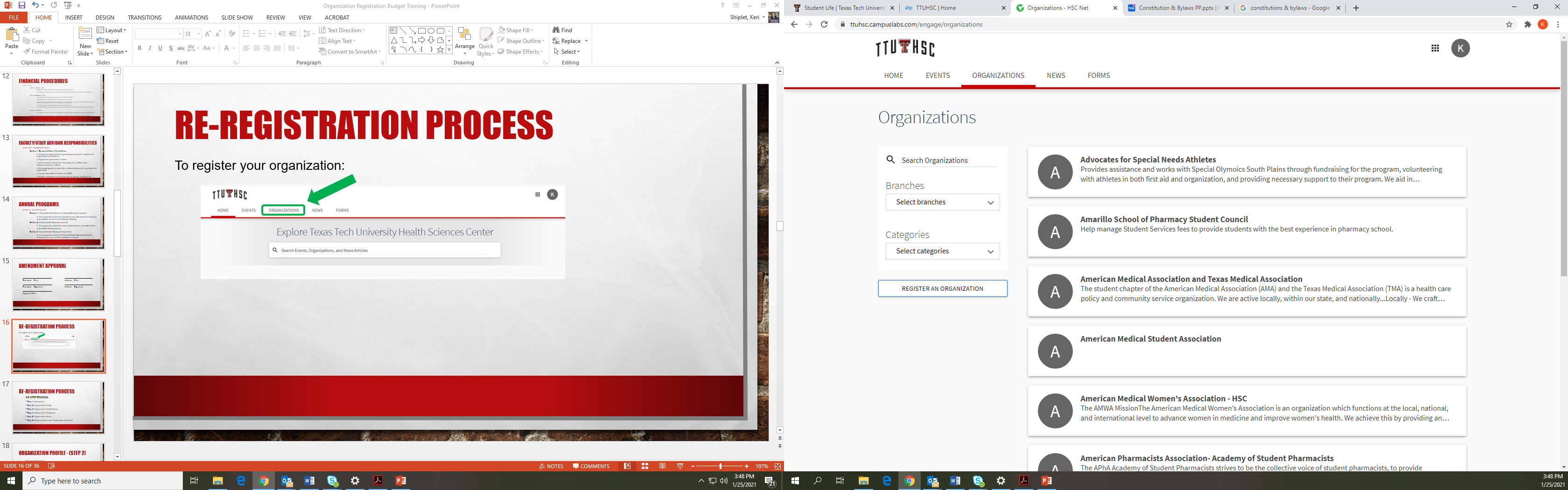 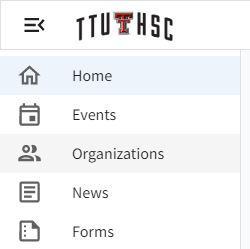 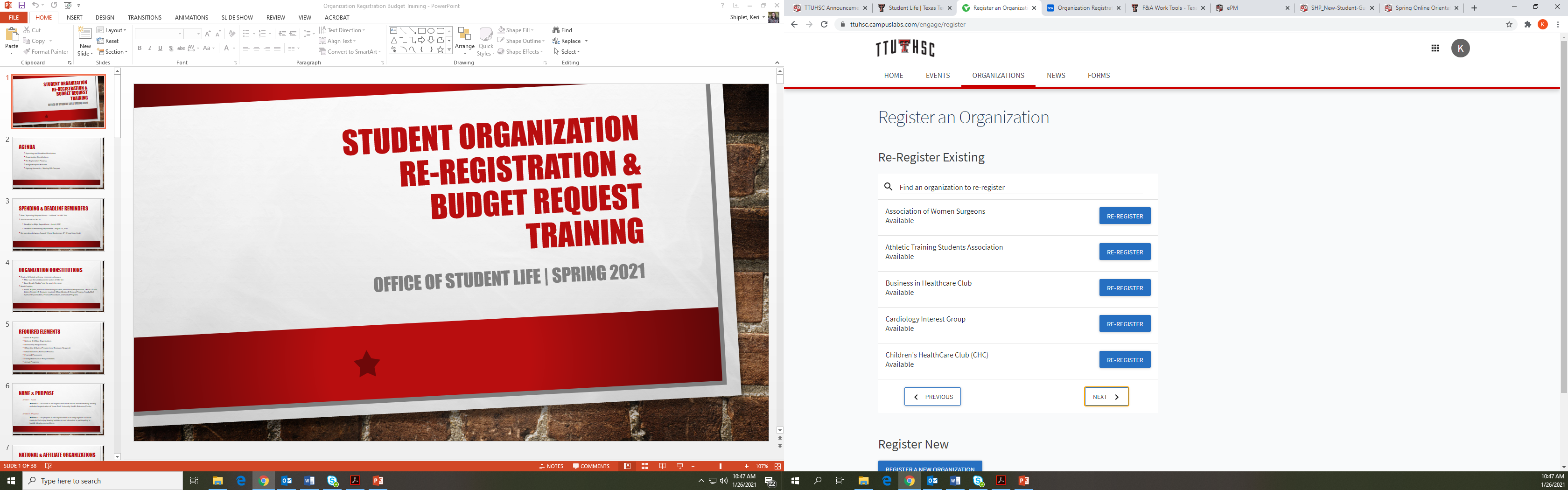 Re-registration process
To access your register on another day:
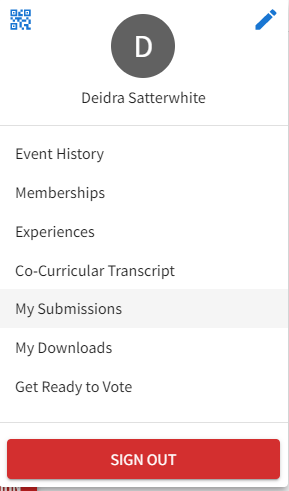 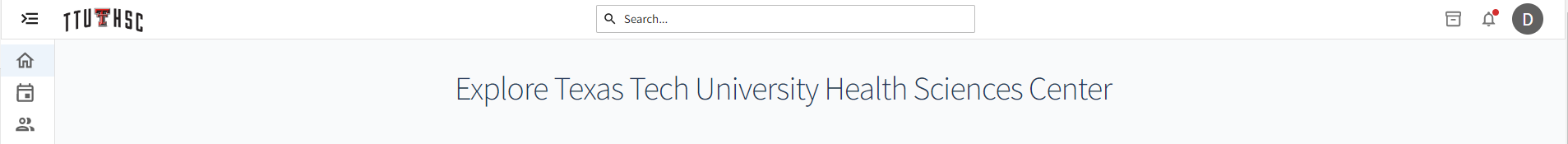 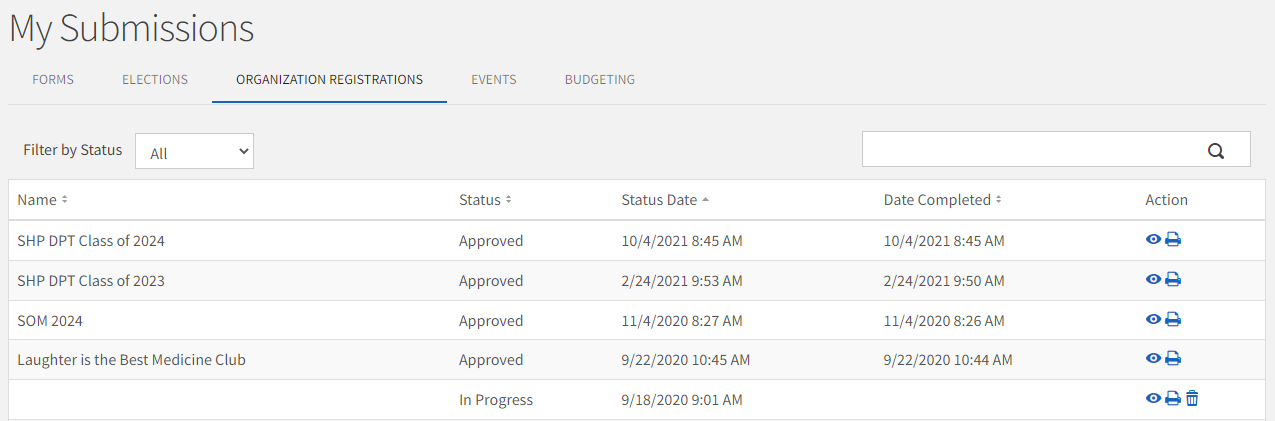 Re-registration process
SIX STEP PROCESS
Step 1: Instructions
Step 2: Organization Profile
Step 3: Organization Profile Picture
Step 4: Organization Categories
Step 5: Organization Roster
Step 6: Student Organization Registration Questions
Organization profile - (step 2)
General Information
Website
Social Media
Contact Information
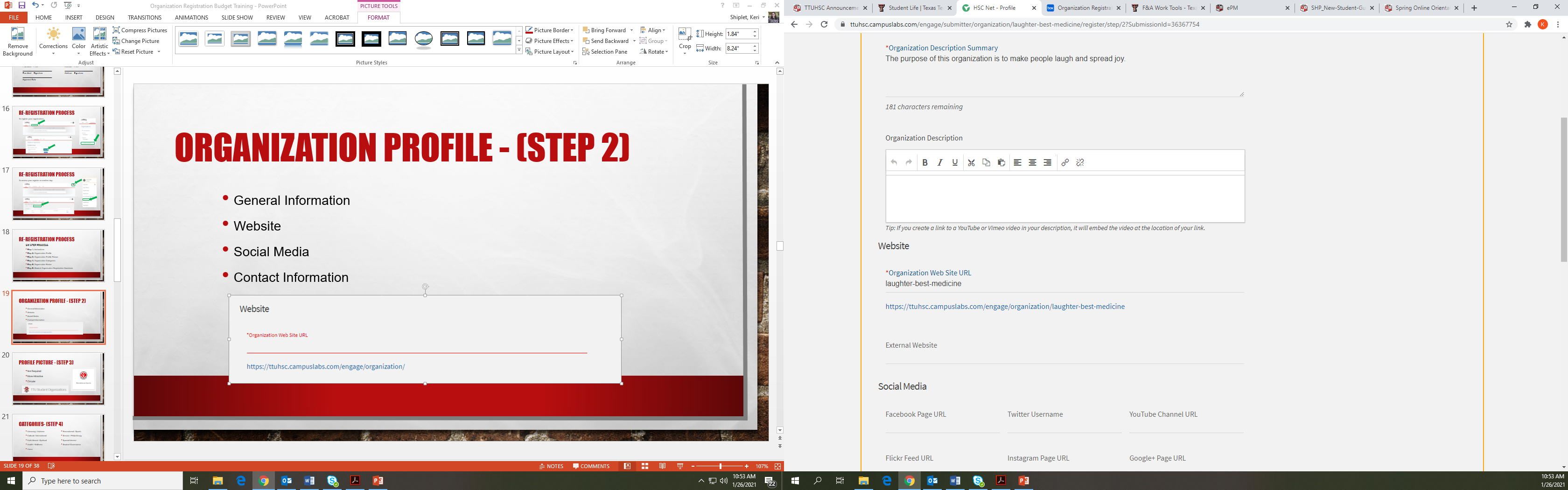 Profile picture - (step 3)
Not Required
More Attractive
Circular
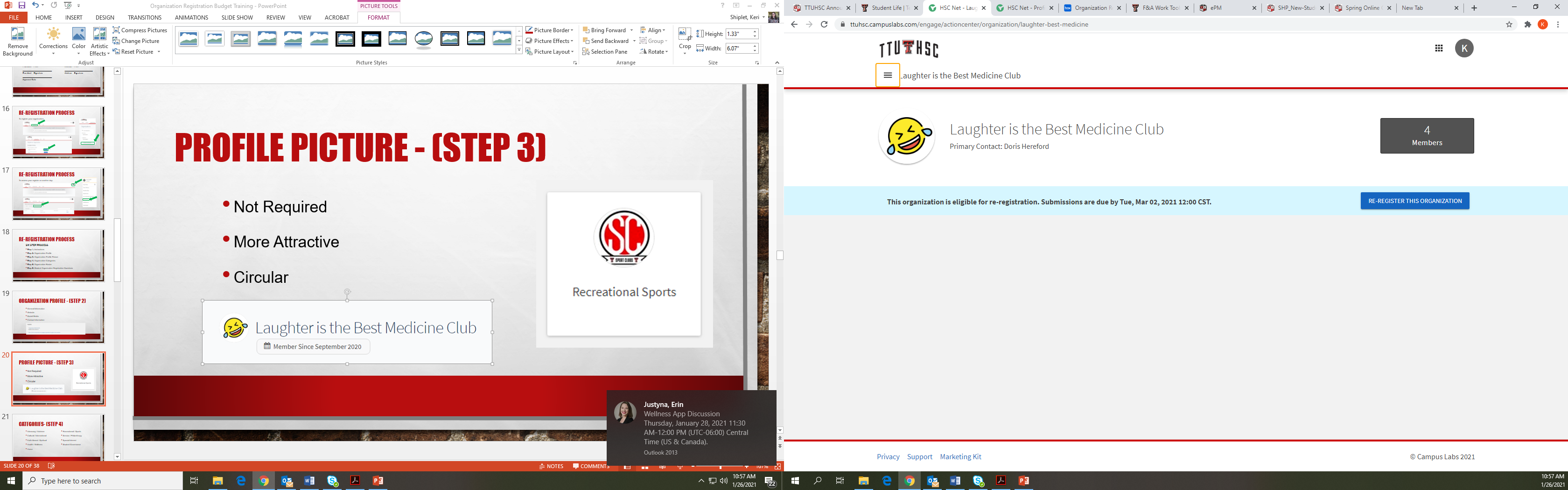 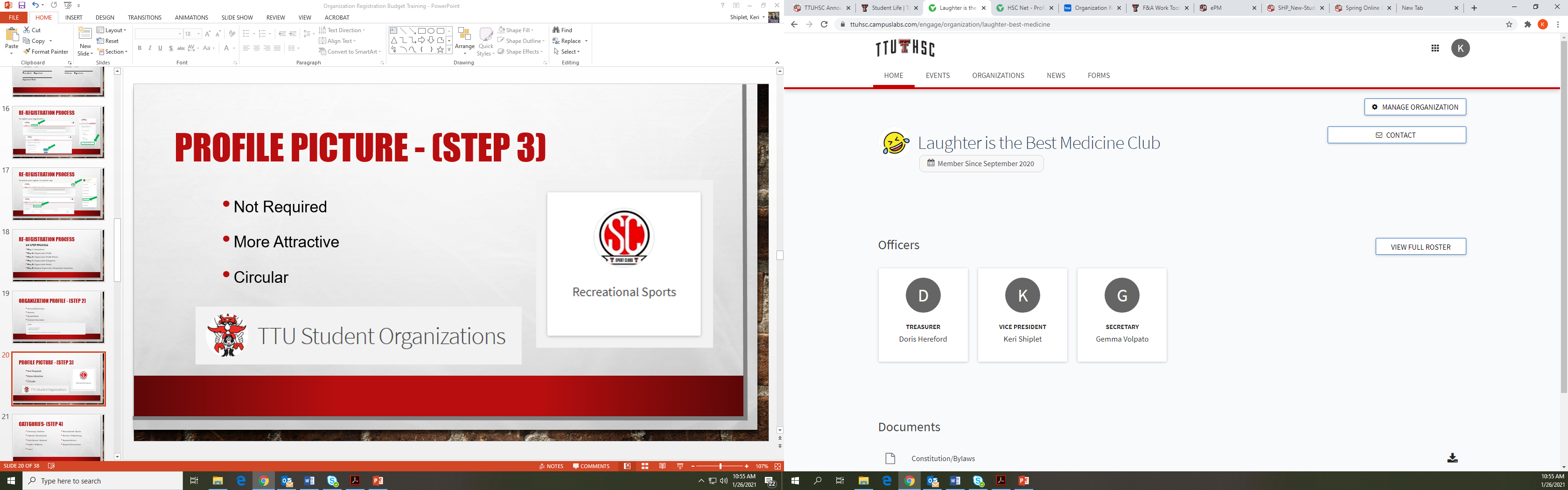 categories- (step 4)
Advocacy / Activism
Campus
Abilene
Amarillo
Dallas
Lubbock
Permian Basin
Cultural / International
Faith-Based / Spiritual
Health / Wellness
Honor
Recreational / Sports
Service / Philanthropy
Special Interest
Student Governance
Roster- (step 5)
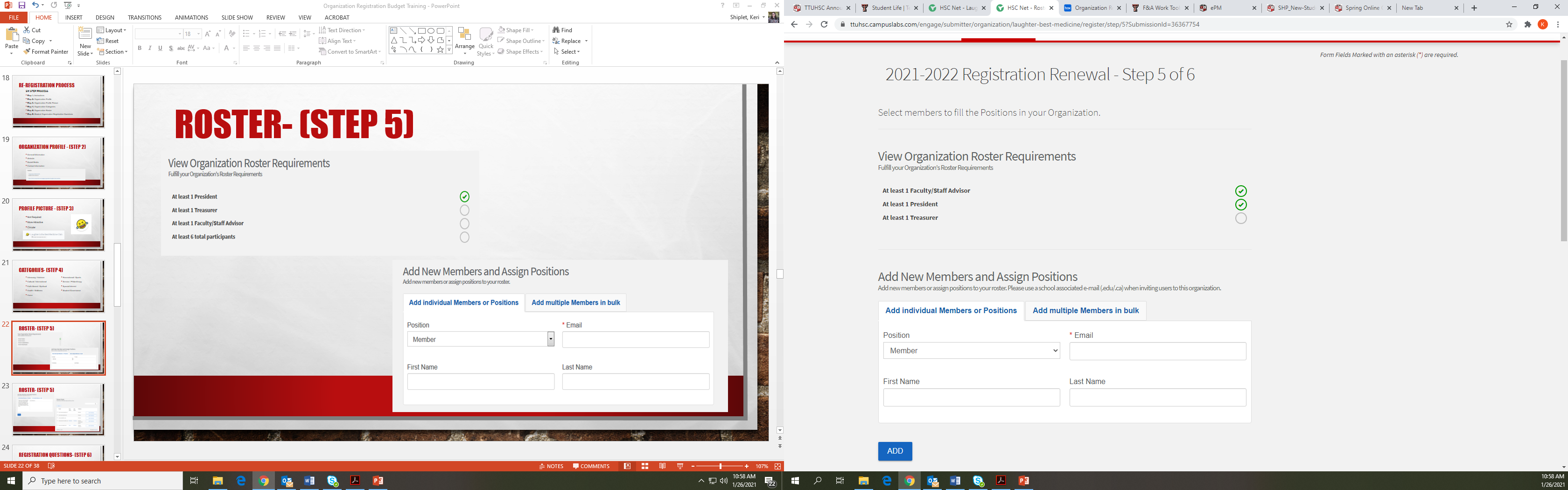 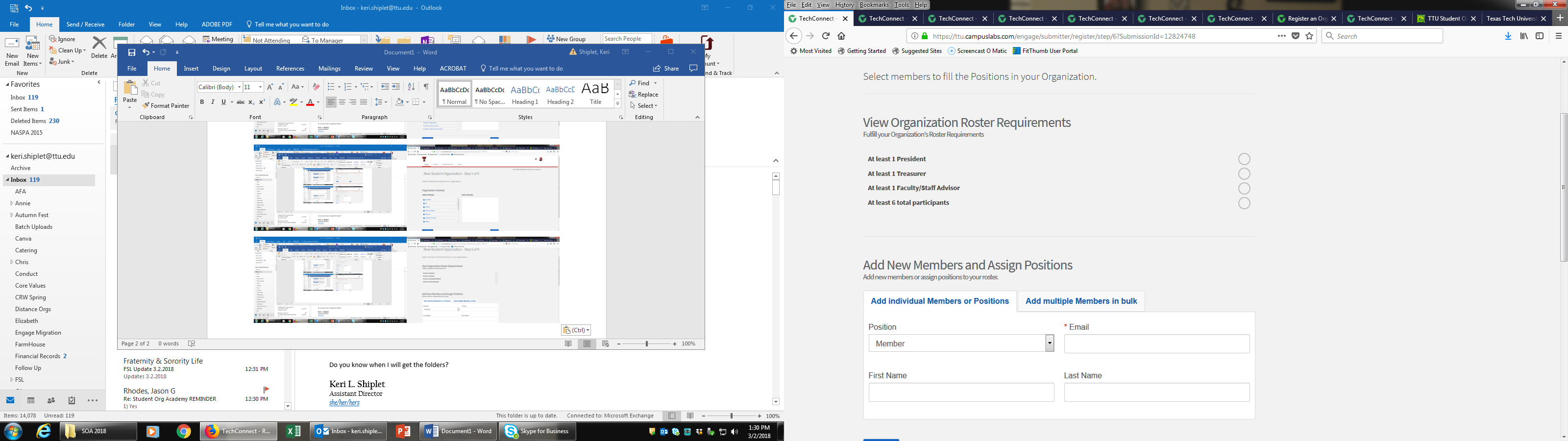 Roster- (step 5)
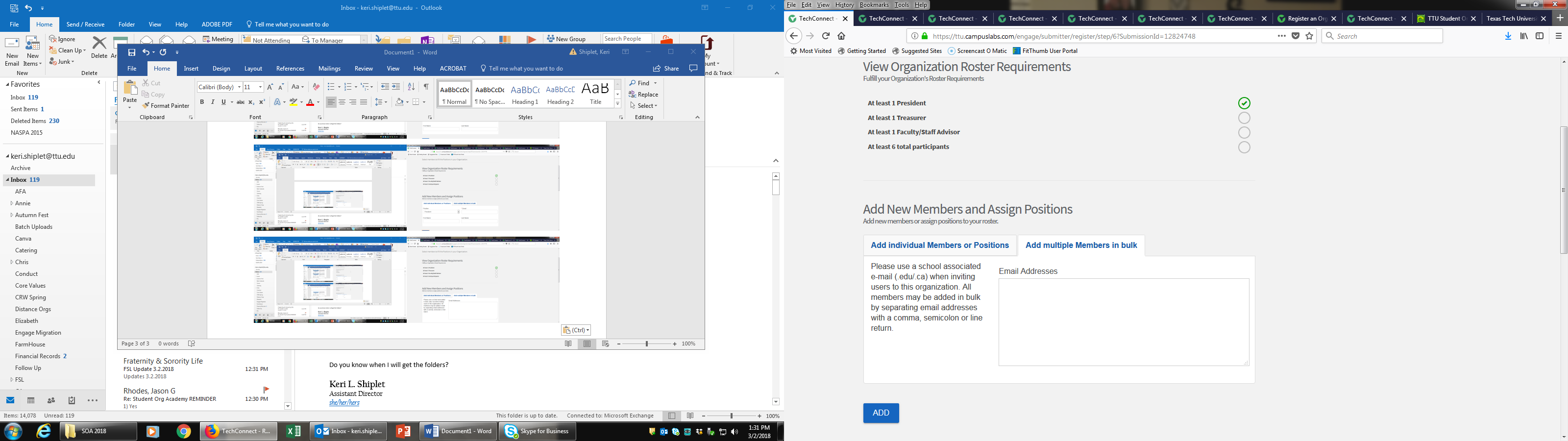 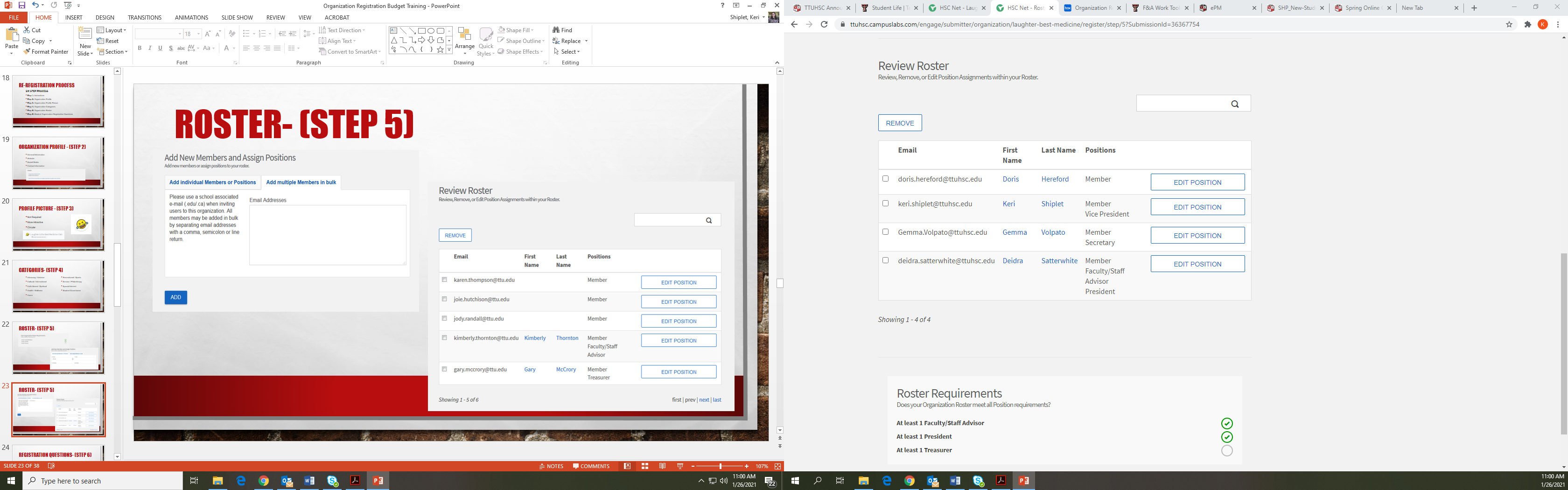 Registration Questions- (step 6)
General Org Information
Constitution & Bylaws
Officer Contact Information
Faculty/Staff Advisor Contact Information
Additional Advisor Contact Information
National or Affiliate Organization
Verification of Information & University Policy Agreement
Budget request process
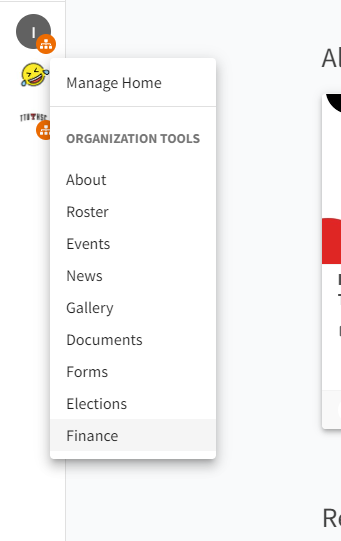 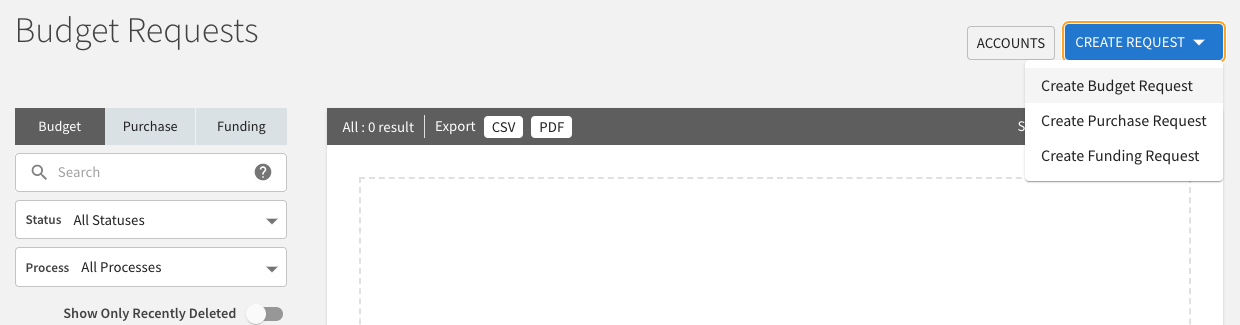 Budget request process
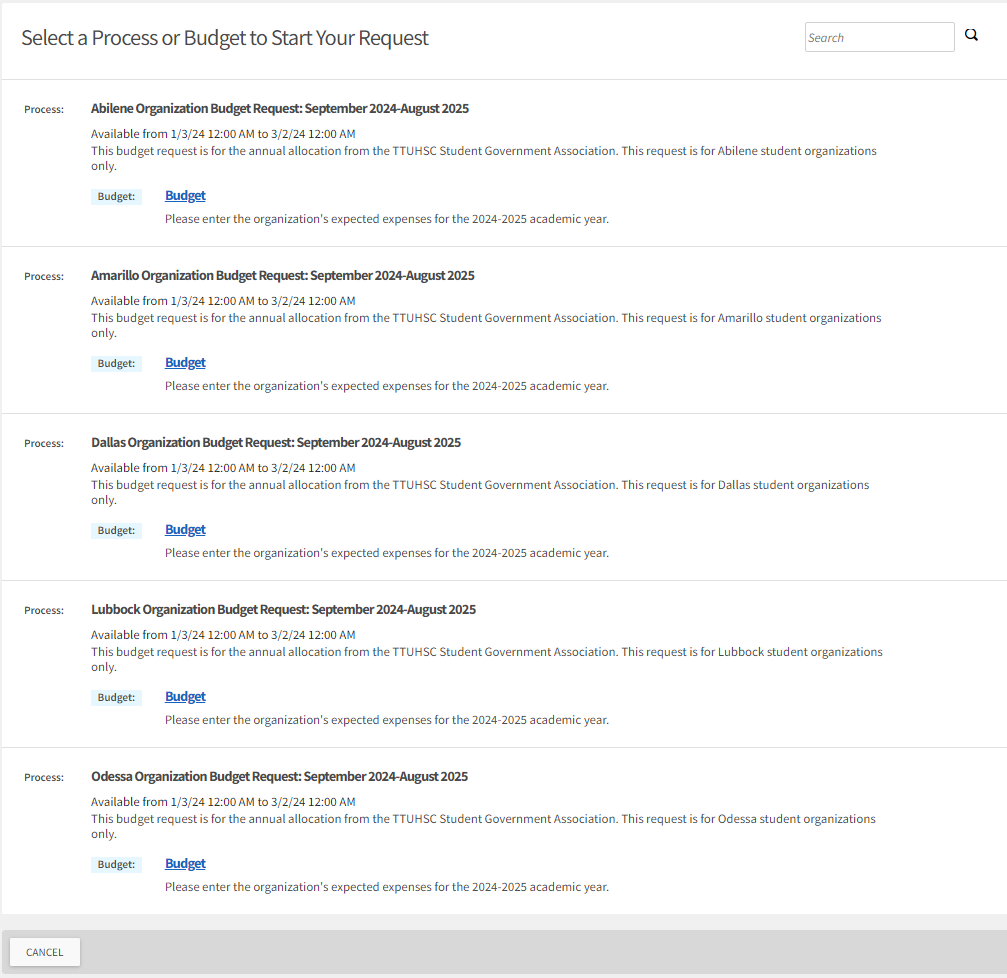 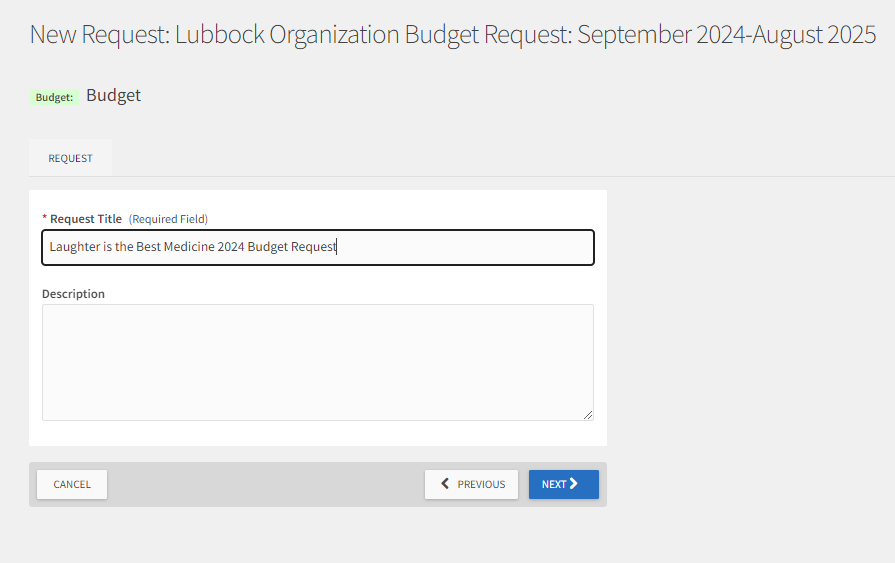 Budget request process
FOUR STEP PROCESS
Step 1: Organization Information
Step 2: Income 
Step 3: Values Based Culture Questions
Step 4: Expenditures & Request Amount
Organization Information – (Step 1)
Name of Student Organization
Current Account Totals (Senate & Agency/Off-Campus)
Any planned spending past March 1, 2024? 
Roster Update
Number of Members in Organization
Current President & Treasurer’s Names
Incoming President & Treasurer’s Names (If elected)
Why your organization needs this funding?
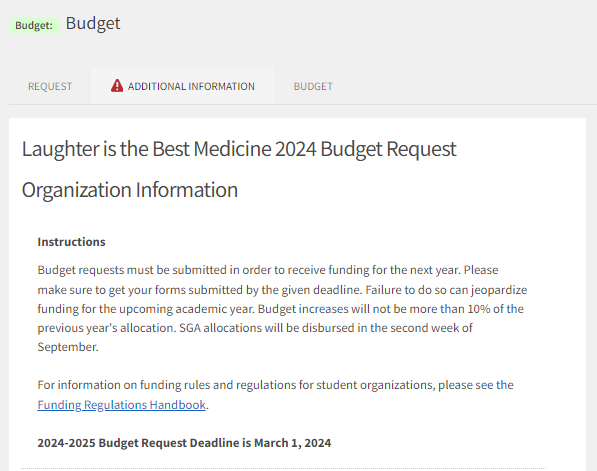 income– (Step 2)
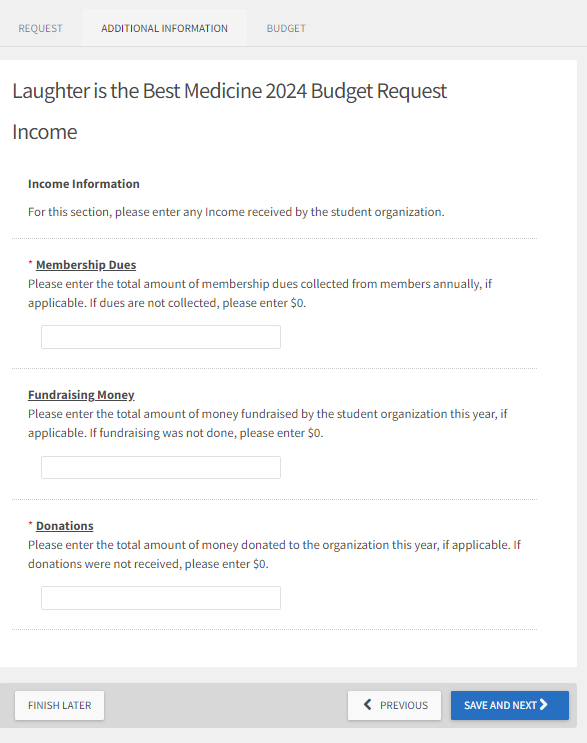 Membership Dues
Fundraising
Donations to the Organization
Values based culture questions– (Step 3)
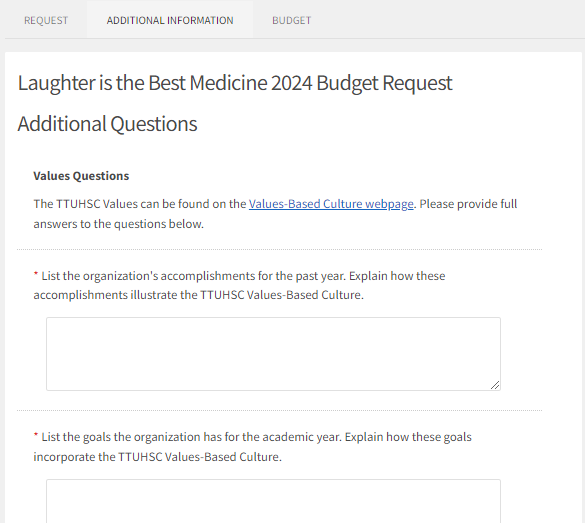 Organization’s Accomplishments
Organization Goals for Year
Community Service
How Organization enhances the image of TTUHSC
Value the Organization Excels In
Value the Organization could Improve
Expenses & Request Amount– (Step 4)
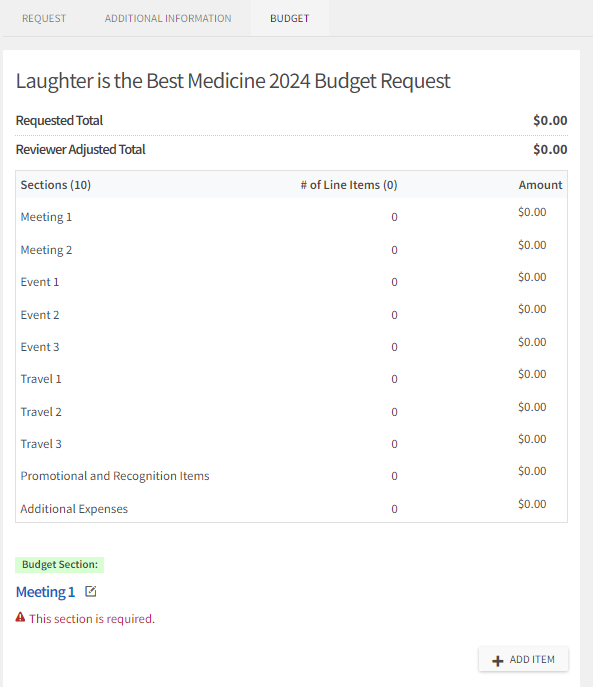 Cost of Meetings
Cost of Events
Cost of Travel
Cost of Promotional and/or Recognition Items
Cost of Additional Expenses
Request approval
Must Submit Re-Registration to be eligible
March 1st Deadline for both Budget & Re-Registration (no exceptions)
Reviewed by the TTUHSC SGA Finance Committee
Student Organization Funding Bill is voted on by the full TTUHSC SGA
Final approval is based on budget availability 
Notifications on Allocation Amount will go out in new fiscal year (September) 
Make sure HSC Net is updated with the correct officers
Mandatory Fall Training on spending processes
Fully signed SGA Funding Contract submitted to Student Life
Budget Resources
Funding Regulations Handbook
Budget Development Resources
Budget Preparation document
Budget Request Support Document (spreadsheet)
Questions?